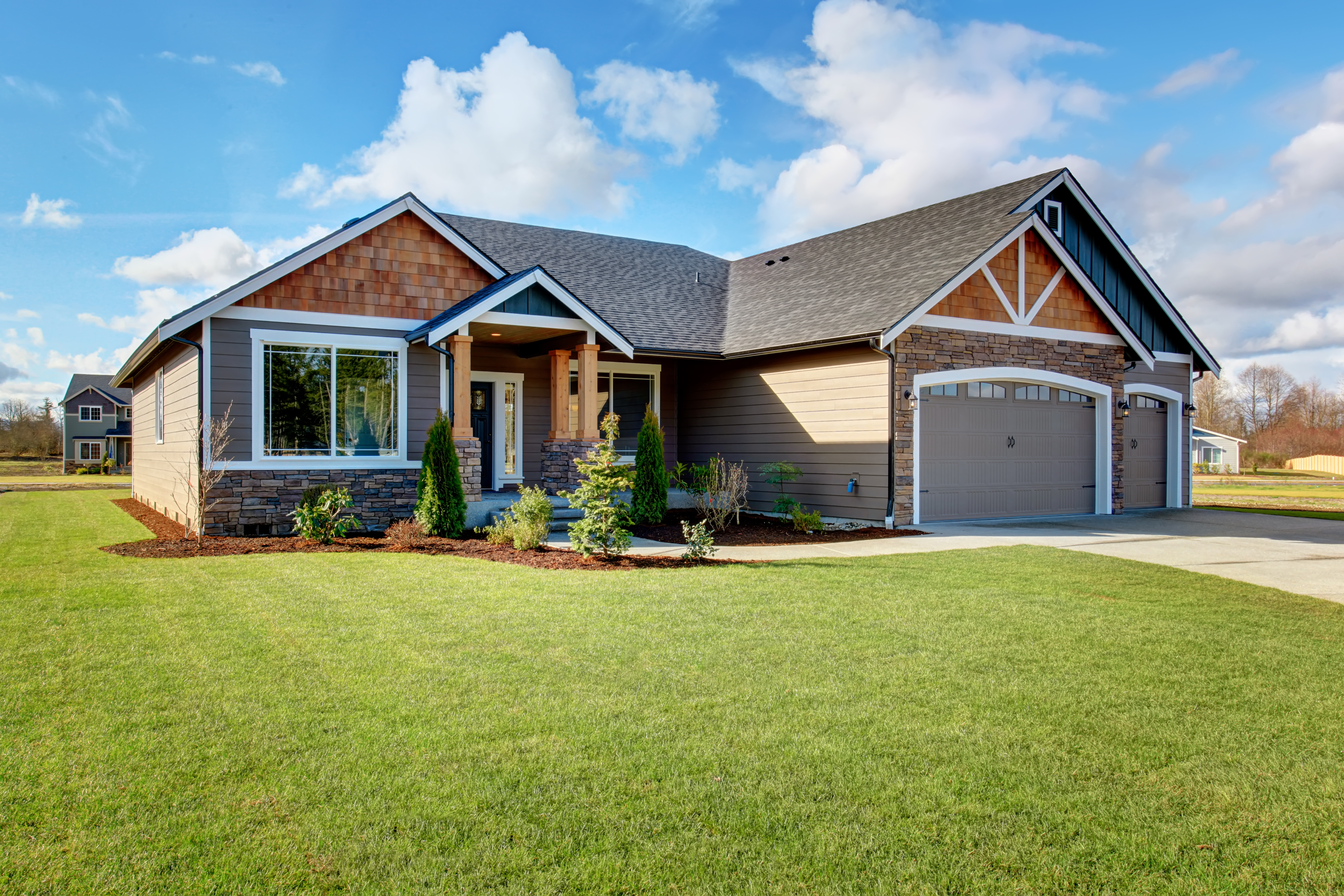 Company Here
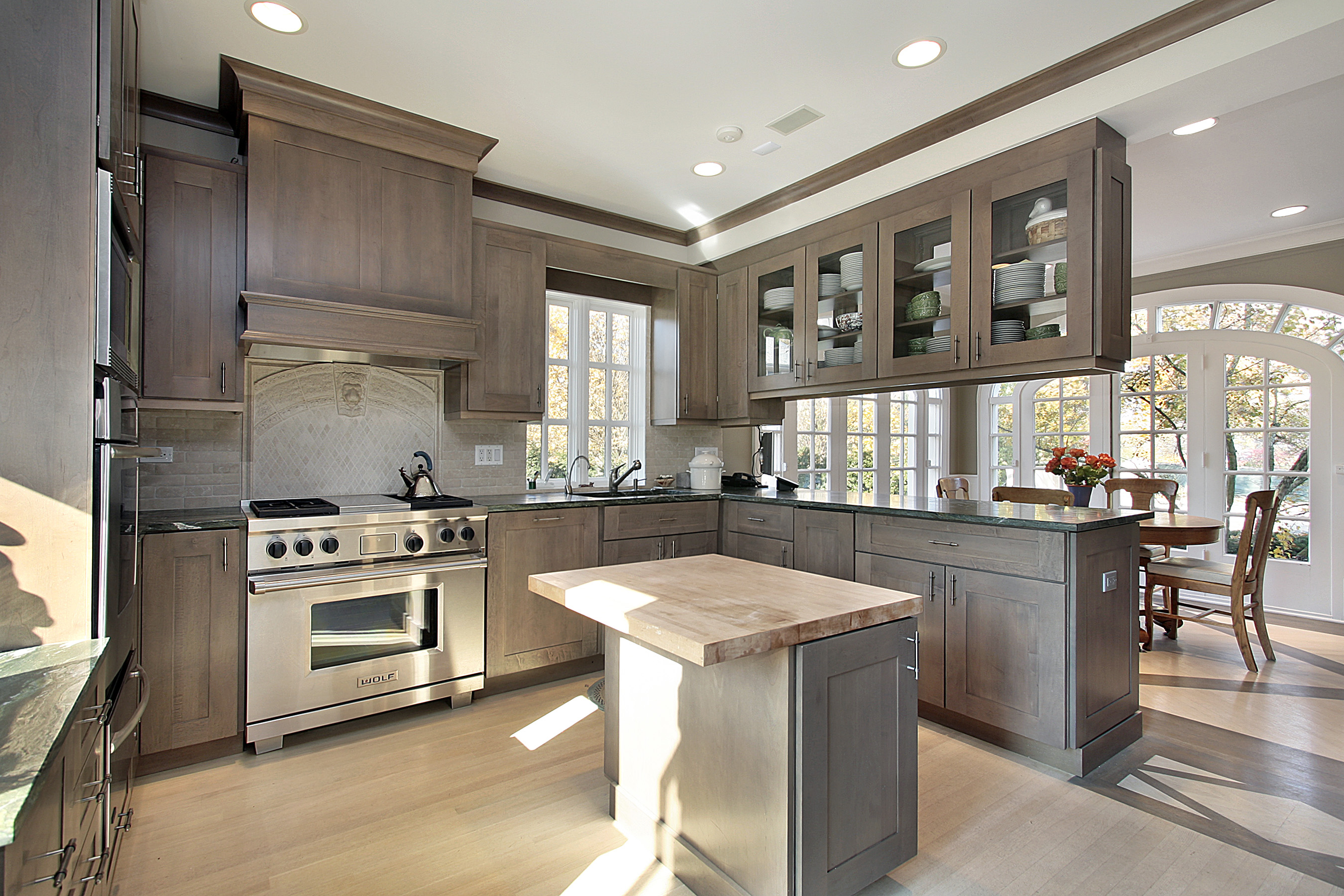 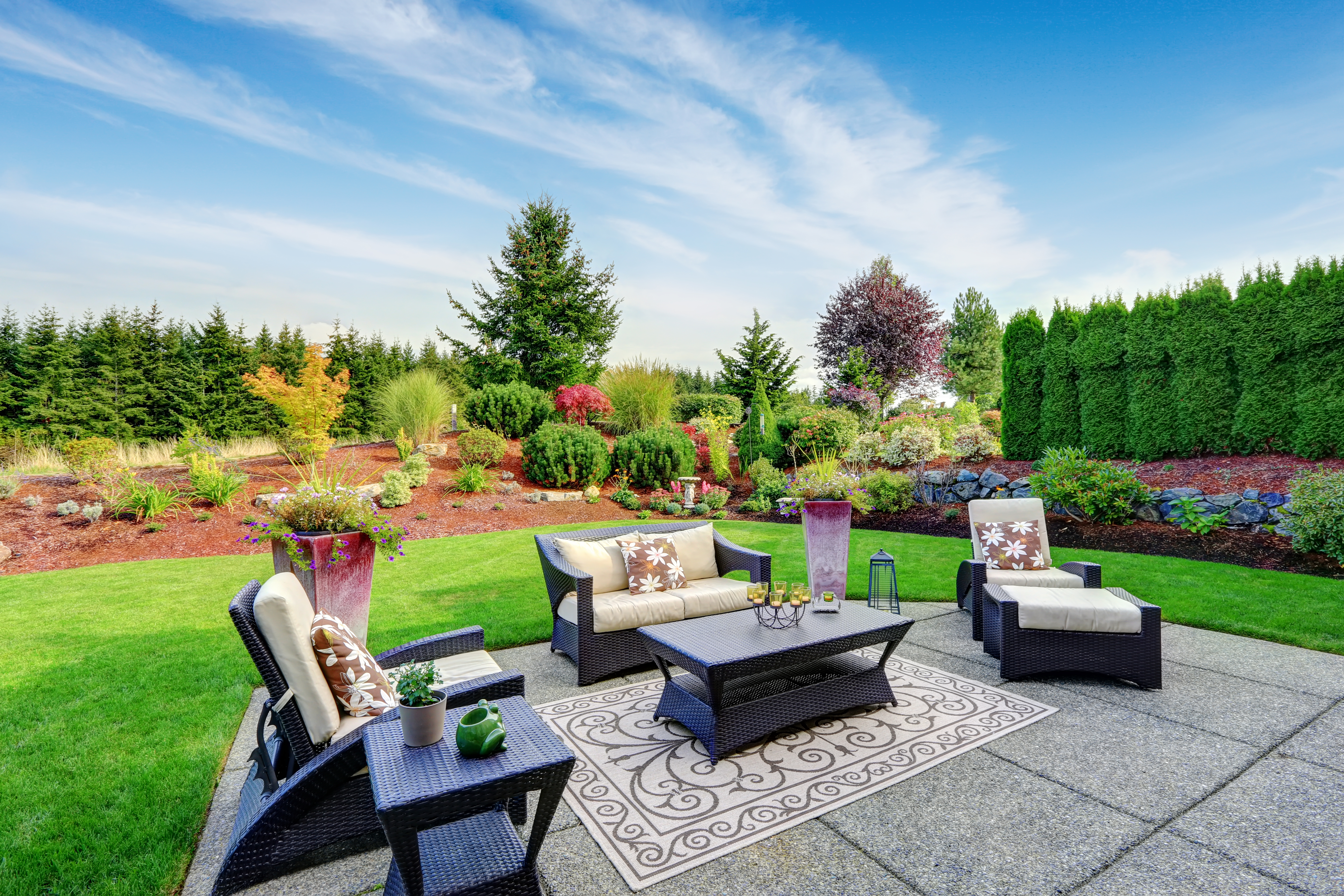 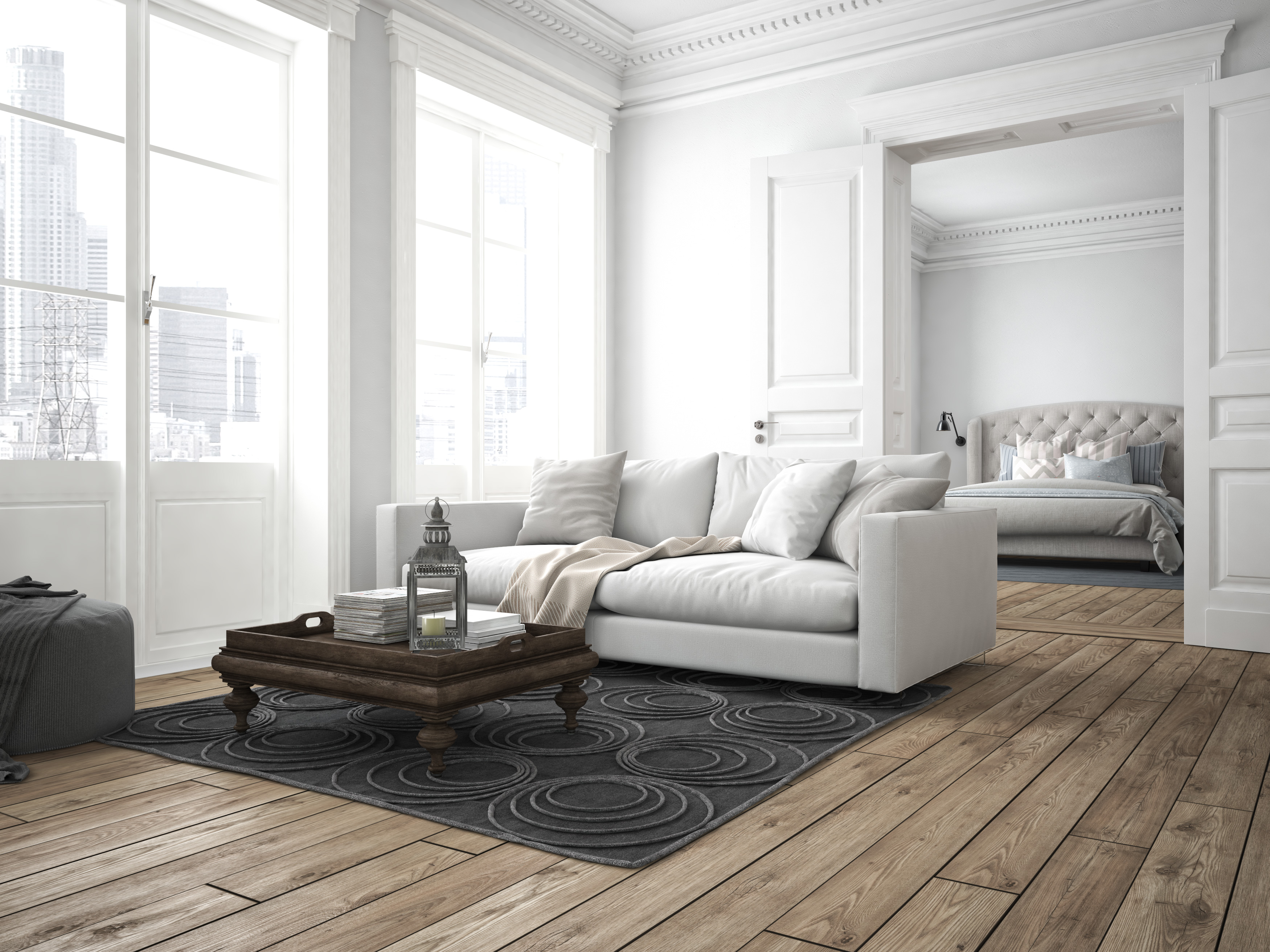 JUST SOLD!
Listing Address Here
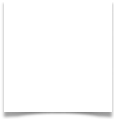 Name Here / Company
Return Address
City, State, Zip
There is strong interest for similar properties in your area!
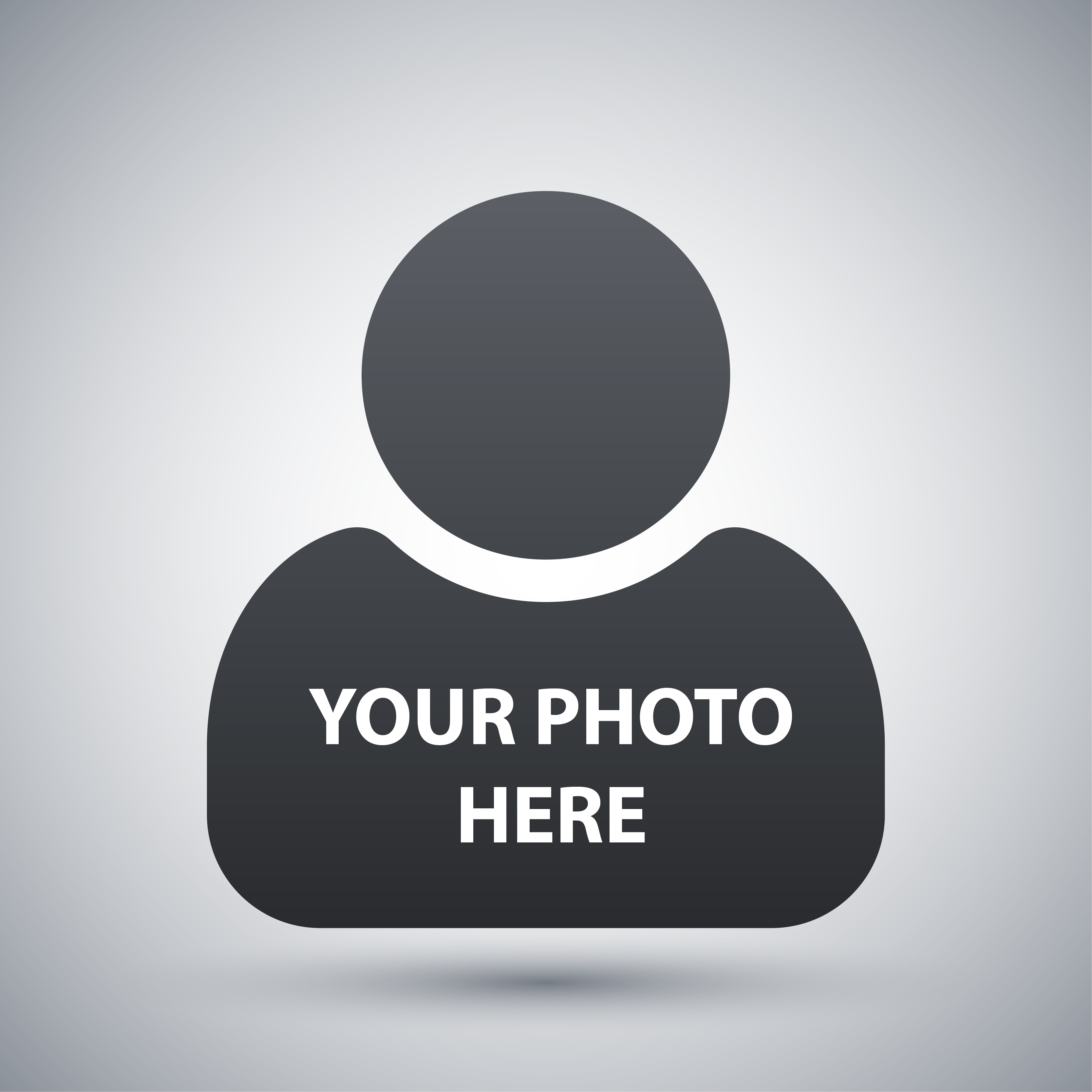 For a no-cost, no-obligation market evaluation, please call NAME HERE at PHONE or email EMAIL ADDRESS.  I know the neighborhood; and I know what it takes to sell a home! 

Contact me today and I can outline my marketing plan to sell your home for a great price!
Agent Name, Title
Company Name
Phone Number
Website
Email Address
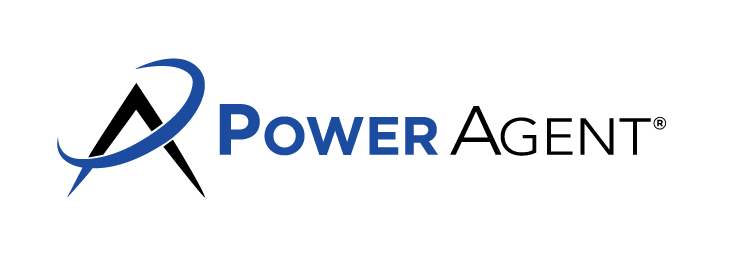